Month day, 20XX
Case presentation
Dizziness
M1910XX Taro Shimadai
[Speaker Notes: Hello, everyone. I am Taro Shimadai. I am a X-year medical student. 

Today I'd like to give you a case presentation about dizziness which I cited from “100 cases in clinical medicine”.]
outline
History taking
Physical examination
Test results
Q&A
Differential diagnosis
Treatment plan
Reference
[Speaker Notes: This is the outline of my presentation.]
1. History taking (1)
Patient: 75-year-old man
Chief Complaints (CC): Dizziness, unwell
History of Present Illness (HPI):
 Started to have falls 6 months ago.
 Loss of consciousness (Duration is uncertain.)
 The episodes usually happened on exertion. 
 Recovers over a period of 10-15min after each episode?.
[Speaker Notes: First of all, I’d like to share with you the patient’s information and his chief complaints. 
A 75-year-old man presented with an episode of dizziness. And he is still feels unwell when he is seen 30 min after the onset.

I am going to talk about the history of present illness. 

＜本文（そのまま読む）＞
The patient was well until 6 months ago and then started to having falls. 
On some occasions, the falls have been associated with loss of consciousness, although he is unsure of the length of time when he was unconscious.
On other occasions, he has felt dizzy and has had to sit down, but has not lost consciousness.
These episodes usually happened on exertion, but once or twice they have occurred while sitting down. He recovers over a period of 10-15 minutes each episode?.

He lives alone, and most of the episodes have not been witnessed. Once his granddaughter was with him when he blacked out. Worried, she called an ambulance. He looked so pale and still that she thought that he had died. He was taken to hospital, by which time he had recovered completely and was discharged and told that he had a normal electrocardiogram(ECG) and chest X-ray.


＜プレゼンポイント①＞
◯主訴は基本的にone sentenceでまとめる。
・来院の場合
   A  XX-year-old (man/ woman/boy/girl/baby) presented with ( CC. ).
・検査と治療を目的とした紹介での来院の場合
   A XX-year-old (man/ woman/boy/girl/baby) was referred to our department for further evaluation and treatment of ( CC. ).
・外科手術のために搬送の場合
   A XX-year-old (man/ woman/boy/girl/baby) was transferred to our department for surgical treatment of ( CC ).

◯HPI (History of present illness) は「時系列で整理する」chronological organization
OPQRSTなどの語呂ではなく、HPI では “Draw the picture of the patient’s story” ということを意識して、「発症前」「発症時」「発症後」の順に時系列で症状の変化を述べる。OPQRSTの項目に関する情報は、この時系列で述べていく中で自然と述べるように意識する。また、HPIはHistory takingの半分以上or1/3を占めるようにする。]
1. History taking (2)
Past medical history (PMH): 
    Gout, urinary frequency, benign prostatic hypertrophy
Medications: Ibuprofen for gout
Family History (FH):  None
Social History (SH): 
 Stopped smoking 5 years ago
 5-10 units of alcohol /week
 Retired electrician
[Speaker Notes: ＜本文（そのまま読む）＞
There is no history of chest pain or palpitations. He has had gout and some urinary frequency. A diagnosis of benign prostatic hypertrophy has been made, for which he had no treatment.

For medications, he takes ibuprofen occasionally for the gout. 

There is no relevant family history. 

This patient stopped smoking 5 years ago.
The patient drinks 5-10 units (40-80 milliliters) of alcohol per week. The dizziness and blackouts have not been associated with alcohol. 

The patient used to work as an electrician.

＜プレゼンポイント②＞
◯History takingの項目例
• History of Present Illness (HPI) 「現病歴」• Past Medical History (PMH) 「既往歴」• Past Surgical History (PSH) 「手術歴」• Medications (Meds) 「（内服）薬」• Allergies 「アレルギー」:アレルギーがない場合はNKDA(not known drug allergy) , NKA (not known allergy)と表記• Family History (FH) 「家族歴」• Social History (SH) 「社会歴」：Smoking, Alcohol, occupation• Review of Systems (ROS) 「システムレビュー」]
2. Physical examinations
General appearance (GA）: Pale.
Vital Signs (VS):  BP 96/64 mmHg, PR 33/min, regular.
Heart: No murmurs.
JVP: Raised 3 cm with occasional rises
Chest: No pain, no palpitations.
Extremities: No leg edema. Peripheral pulses: left dorsalis pedis(-).
Respiratory system: Normal.
[Speaker Notes: Next, let me show you the results of physical examinations. 

＜本文そのまま＞
He is pale with a blood pressure of 96/64mmHg. The pulse rate is 33/min, regular. There are no heart murmurs. The jugular venous pressure is raised 3 cm with occasional rises. There is no leg edema. The peripheral pulses are palpable except for the left dorsalis pedis. The respiratory system is normal.



＜プレゼンポイント③＞
• GA( General appearance)「全身の様子」
• Vital Signs (VS) 「バイタルサイン」• HEENT 「頭頸部 (head, eyes, ears, nose and throat の略。「エイチ・イー・イー・エヌ・ティー」と発音)」• Neck 「頚部」• Cardiovascular Exam (CV) 「心血管」• Pulmonary Exam (Chest) 「呼吸器（胸部）」• Abdominal Exam (Abdomen) 「腹部」• Neurological Exam (Neuro) 「神経」• Extremities 「四肢」• Skin 「皮膚」]
3. Test result：ECG
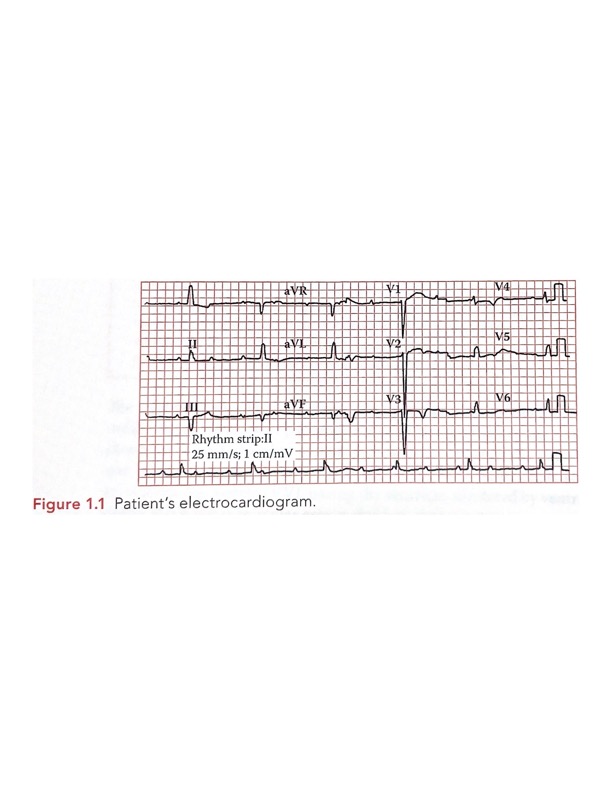 [Speaker Notes: The patient’s ECG is shown in Figure 1.1.]
4. Q&A
Q1.  What is the cause of the patient’s blackout？
[Speaker Notes: Now, I’d like to ask you two questions. First, what is the cause of the patient’s blackout?

I’d like you to discuss the answer to this question with your colleagues for one minute.

<One minute later>

Does anyone have an answer to this question?


＜プレゼンポイント④＞
スピーカーとしてディスカッション時間をもうける、あるいは４択問題にして答えてもらう。]
4. Q&A
Q1.  What is the cause of the patient’s blackout？

A1.  A loss of cardiac output usually associated with anarrhythmia.
[Speaker Notes: I’d like to show you the answer to this question. The cause of the patient’s blackout is a loss of cardiac output usually associated with arrhythmia.

 ＜本文そのまま＞
The blackouts do not seem to have had any relation to posture. They have been a mixture of dizziness and loss of consciousness. The one witnessed episode seems to have been associated with loss of color. This suggests a loss of cardiac output usually associated with an arrhythmia. This may be the cause despite the absence of any other cardiac symptoms. There may be an obvious flushing of the skin as cardiac output and blood flow return.]
4. Q&A
Q2. What does the ECG show?
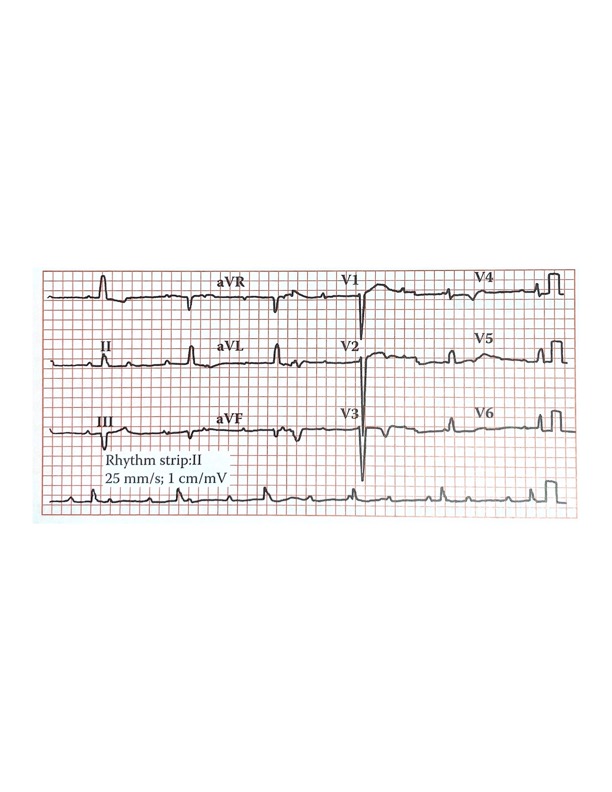 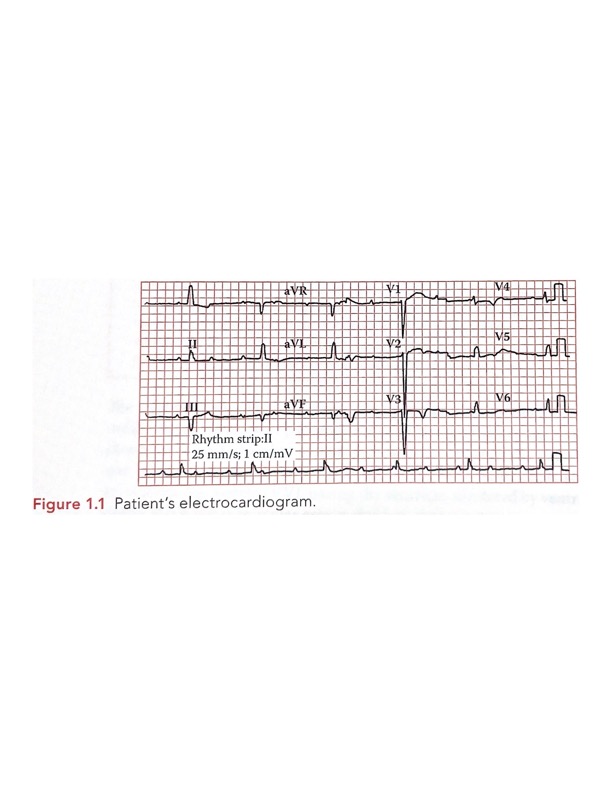 [Speaker Notes: Now, I’d like to ask you the next question. What does the ECG shows show?

Please discuss the answer with your colleagues for one minute.
Does anyone have an answer to this question?


＜プレゼンポイント④＞
スピーカーとしてディスカッション時間をもうけるあるいは４択問題にして答えてもらう。]
4. Q&A
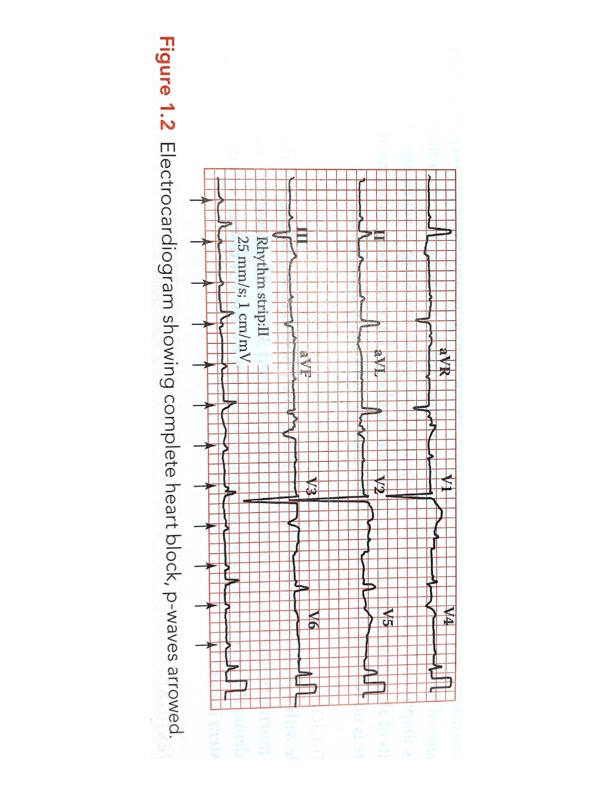 Q2. What does the ECG show?
A2. The ECG shows complete heart block, but he is now in stable.
Intermittent conduction problem
Bradycardia
Stokes-Adams attacks
Cannon a-waves
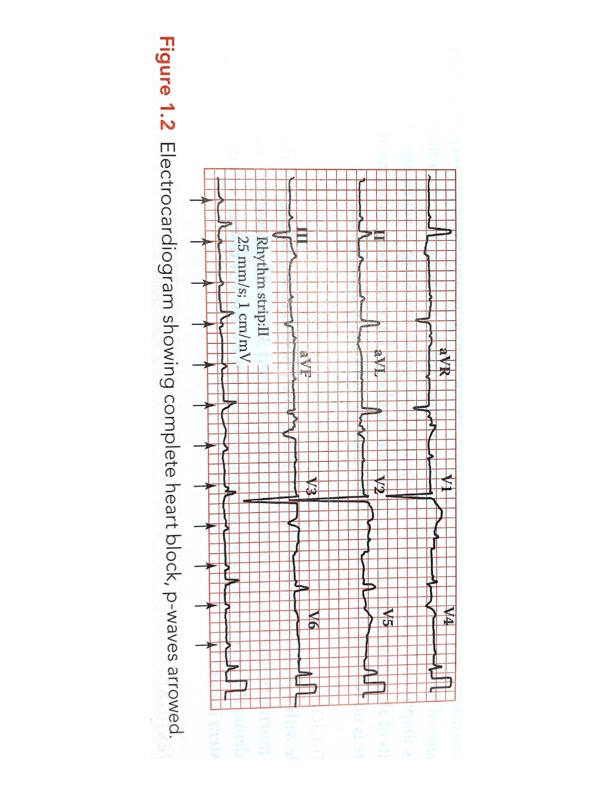 [Speaker Notes: I’ll show you the answer to this question. The ECG shows complete heart block, but he is now stable.

＜本文そのまま＞
The normal ECG and chest X-ray when he attended hospital after the episode do not rule out an intermittent conduction problem. On this occasion, the symptoms have remained in a more minor form. As you can see, the ECG shows third-degree or complete heart block. There is complete dissociation of the atrial rate and the ventricular rate, which is 33/min. The episode of loss of consciousness are called Stokes-Adams attacks and are caused by self-limited rapid tachyarrhythmias at the onset of heart block or transient asystole. Although these have been intermittent in the past, he is now in stable complete heart block, and if this continues, the slow ventricular rate will be associated with reduced cardiac output, which may cause fatigue, dizziness on exertion, or heart failure. Intermittent failure of the escape rhythm may cause syncope.

On examination, the occasional rises in the jugular venous pressure are intermittent ‘cannon’ a-waves as the right atrium contracts against a closed tricuspid valve. In addition, the intensity of the first heart sound will vary.]
5. Differential diagnosIS
Neurological causes: Epilepsy
Vascular causes: Reduction in cerebral blood flow     (1) Local reduction:  in transient ischemic attacks or        vertebrobasilar insufficiency　 (2) General reduction:  with arrhythmias, postural 
         hypotension and vasovagal faints
[Speaker Notes: Now I’m going to talk about the differential diagnosis.

＜本文そのまま＞

The differential diagnosis of transient loss of consciousness splits into neurological and vascular causes. A witness is very helpful in differentiation. Neurological causes are various forms of epilepsy, often with associated features. Vascular causes are related to local or general reduction in cerebral blood flow. Local reduction may occur in transient ischemic attacks or vertebrobasilar insufficiency. A more global reduction, often with pallor, occurs with arrhythmias, postural hypotension and vasovagal faints.


＜プレゼンポイント⑤＞
Differential diagnosis の内容をスライドにまとめる]
6. Treatment Plan
Insertion of a pacemaker if the rhythm is stable.
 a dual-chamber system pacing the atria then the ventricles
 (possibly) a ventricular pacing system
Immediate insertion of a temporary pacemaker in case of the ventricular escape rhythm
[Speaker Notes: Now, let me share with you the treatment plan this reference book suggests.

＜本文そのまま＞
The treatment should be insertion of a pacemaker. If the rhythm in complete heart block is stable, then a permanent pacemaker should be inserted as soon as this can be arranged. This should be a dual-chamber system pacing the atria, then the ventricles (DDD, dual sensing and pacing, triggered by atrial sensing, inhibited by ventricular sensing) or possibly a ventricular pacing system (VVI, pacing the ventricle, inhibited by ventricular sensing). If there is doubt about the ventricular escape rhythm, then a temporary pacemaker should be inserted immediately.

＜プレゼンポイント⑥＞
Treatment planの内容をスライドにまとめる]
7. References
Case 1:Dizziness, Rees, J., Pattison, J., & Kosky, C. (2014). 100 Cases in Clinical Medicine (3rd ed.). CRC Press, pp.3-5. 

押味貴之（2017). あなたの医学英語なんとかします！. メジカルビュー社
[Speaker Notes: Here’s the list of references for my case presentation.

＜終わりの挨拶＞
Thank you very much for your attention. Do you have any comments or advice for this case? 

＜プレゼンポイント⑦＞
利用したReferenceをスライドにまとめる]